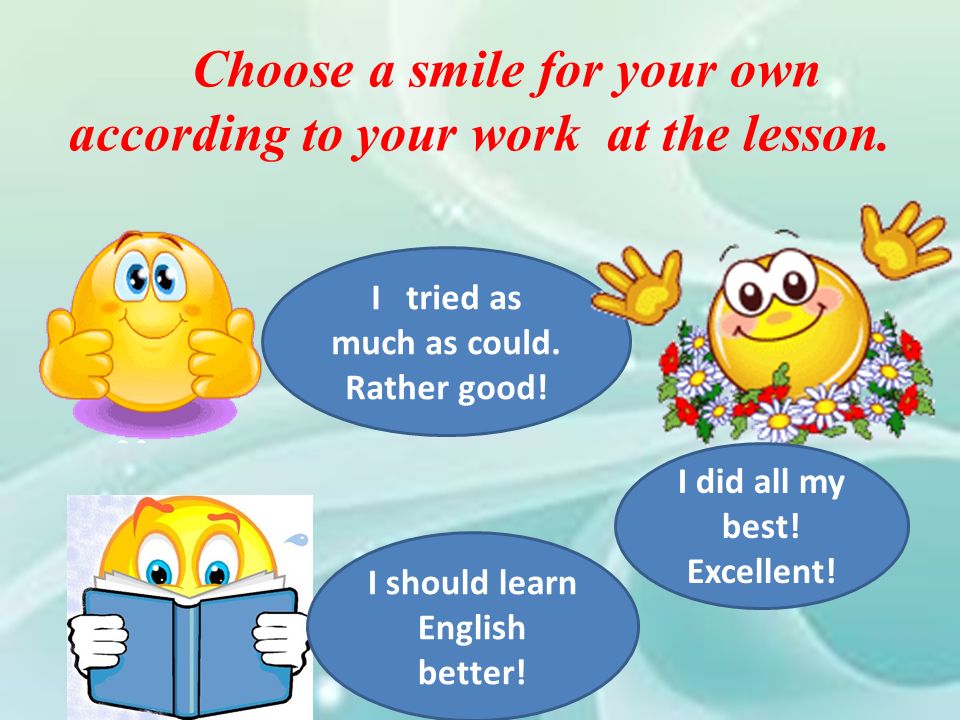 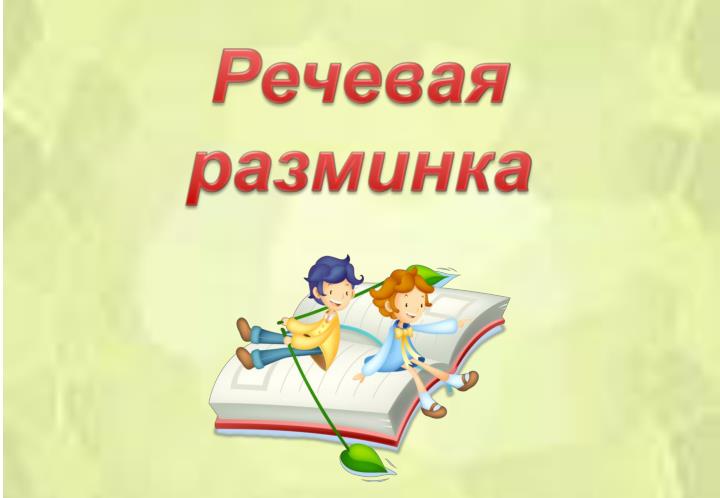 МОТИВАЦИОННЫЙ ЭТАП УРОКА
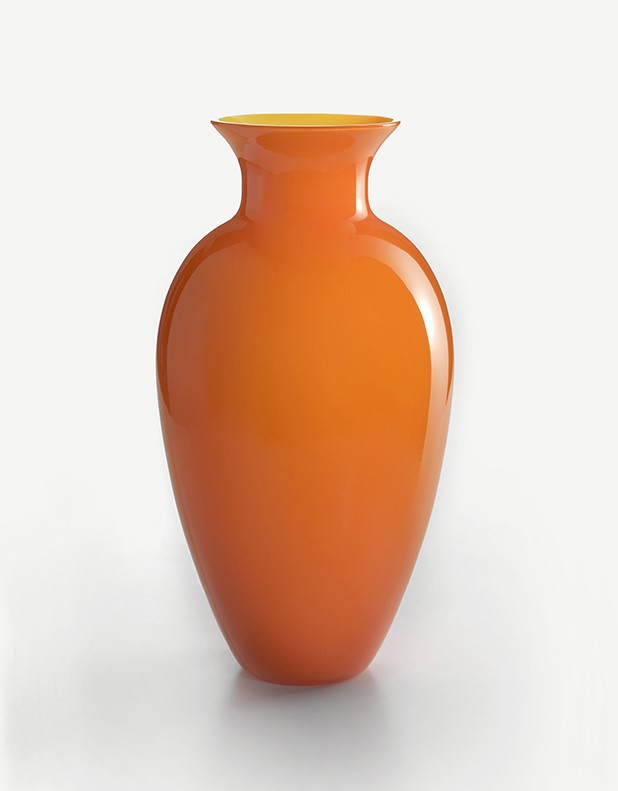 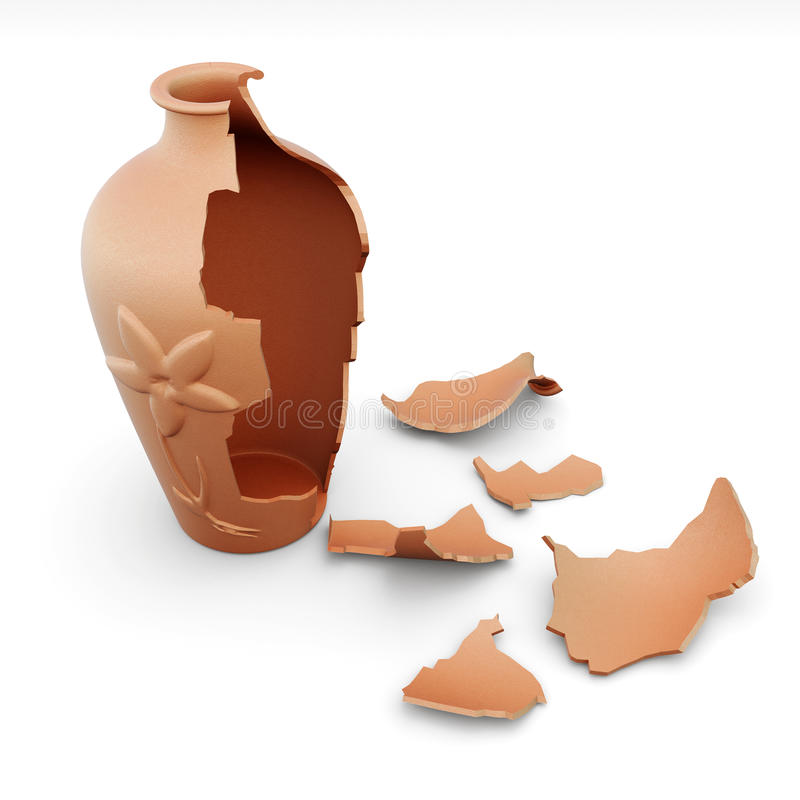 МОЗГОВОЙ ШТУРМ
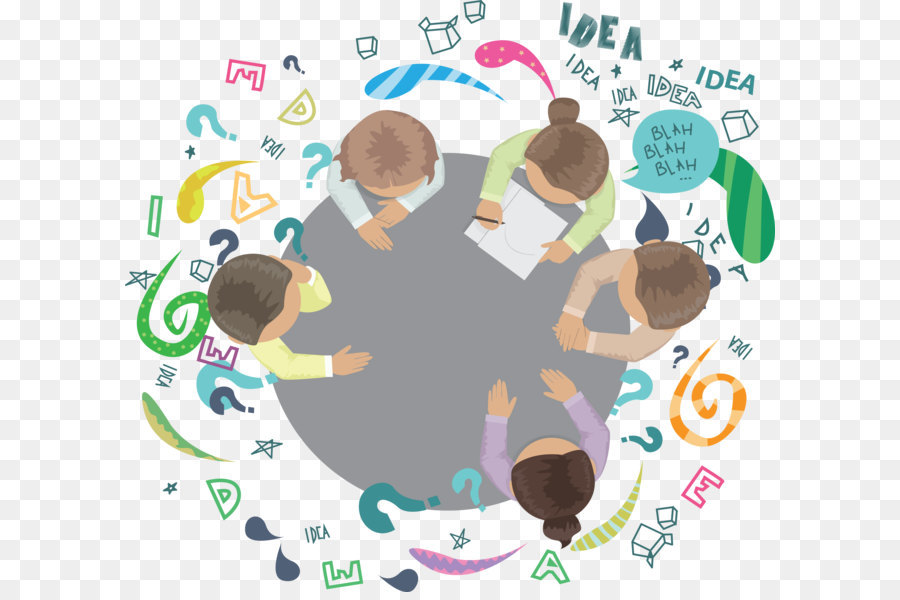 ТЕМА УРОКА «PRESENT PERFECT»
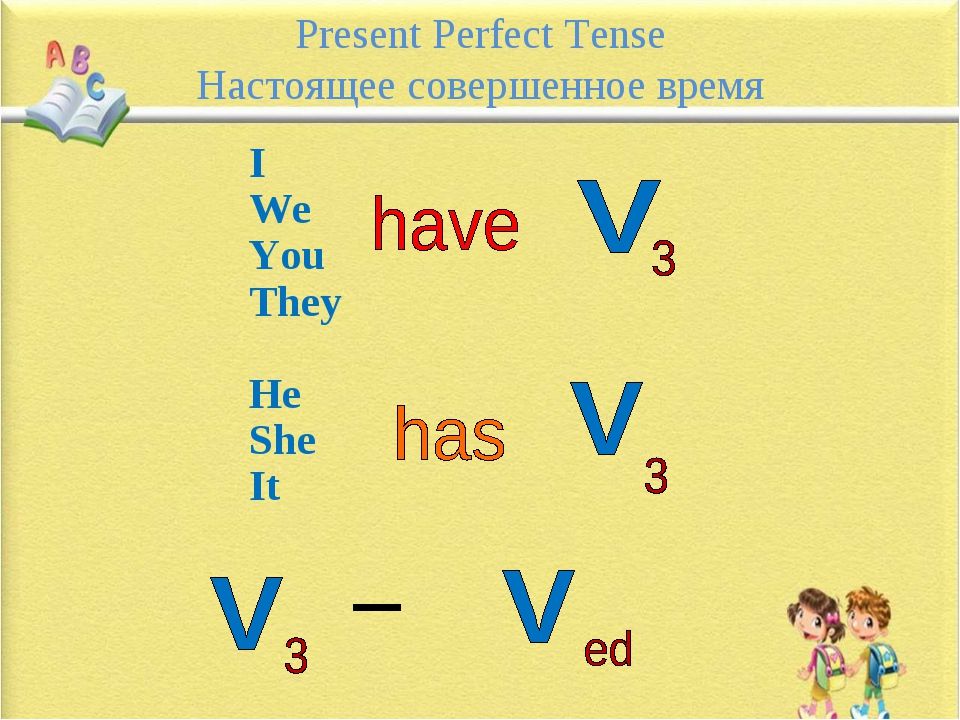 КОНТРОЛЬ АУДИРОВАНИЯ
1. have eaten
     2. have played
     3. have worked
     4. have eaten
     5. have not used 
     6. have not watched
     7. have visited
0- «5»
1-2- «4»
3-4- «3»
5-7- «2»
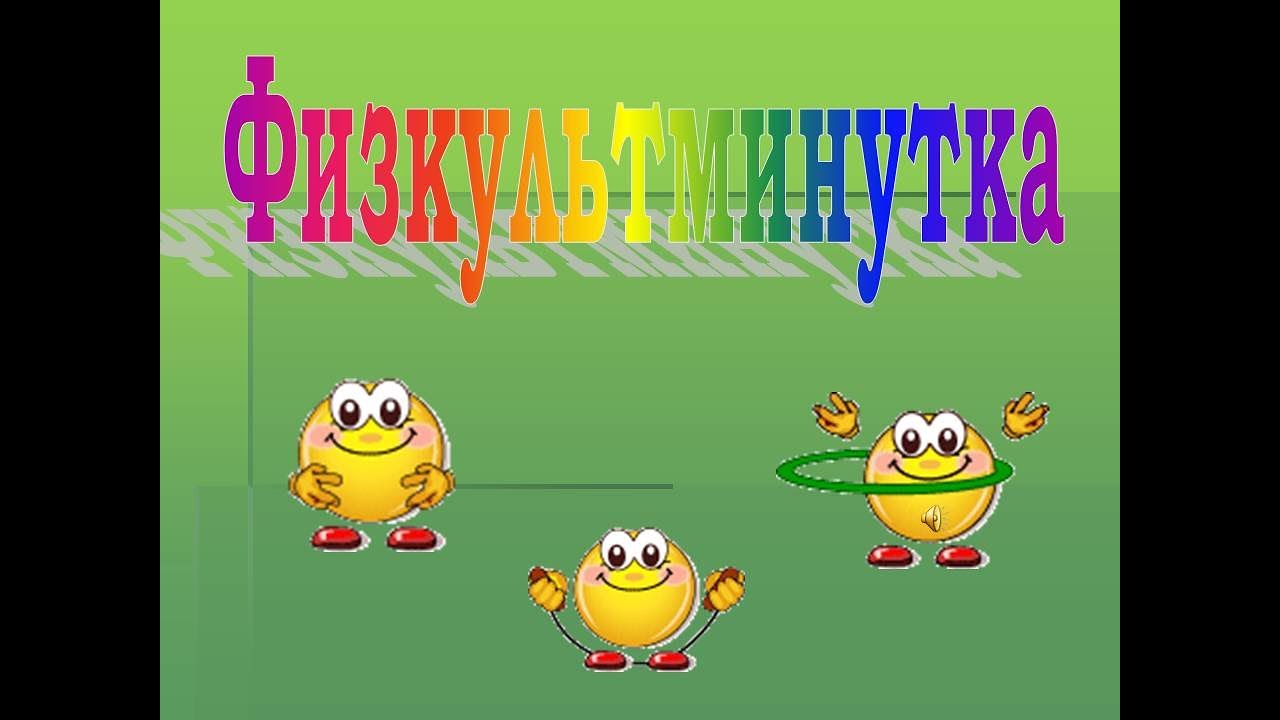 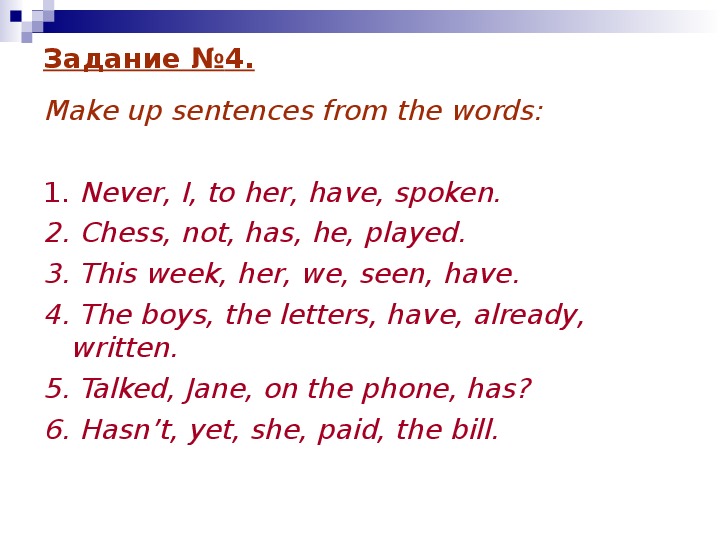 ЗАДАНИЕ № 2
Fill in «have» or «has»
He ______ already read this book   
They _____bought a new car
You _____drunk three cups of tea today
Jane ____gone to England
Mike _____lost his wallet
Anna and Pete____ visited Paris several times
Применение знаний в новой ситуации
- Jane! Hello. Tell me, have you ever been to London?
- Hi, Pete. I have been to London.
- What have you seen there?
 - I have seen Big Ben
- Have you visited any interesting museums?
- I have visited  the British museum. And have you ever been to London? 
- Oh, no, Jane, I haven't been there yet.
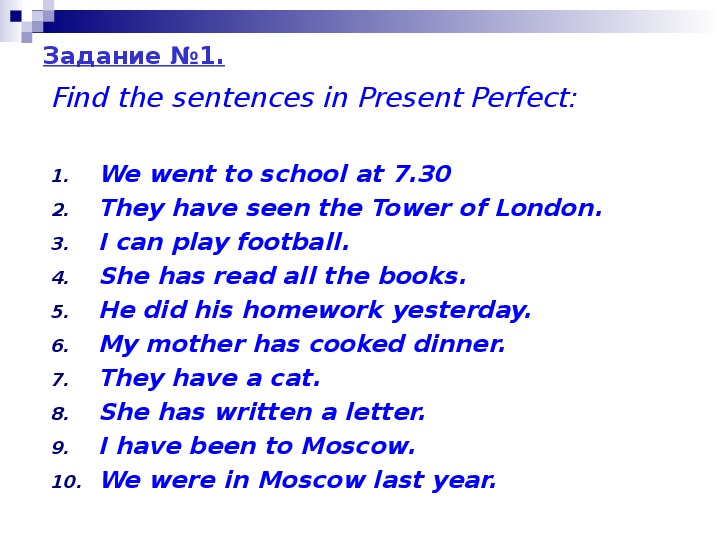 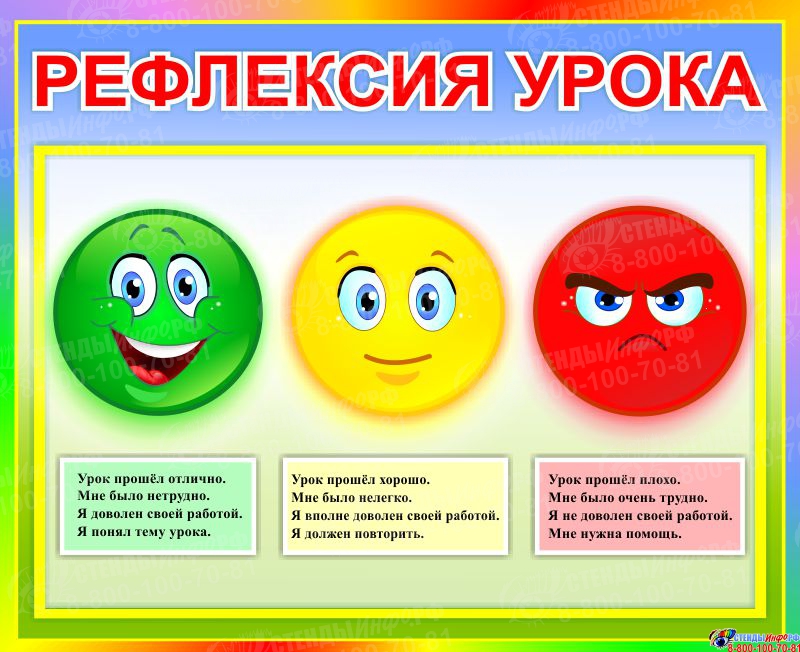 Домашнее задание
Расскажите о себе! 
-Что Вы уже сделали (в своей жизни или просто к данному моменту)?
 -Что сделали только что? 
-Чего не делали никогда? 
-Что произошло у Вас в этом году / месяце / на этой неделе? 
- Не забудьте спросить меня: Have you ever...?
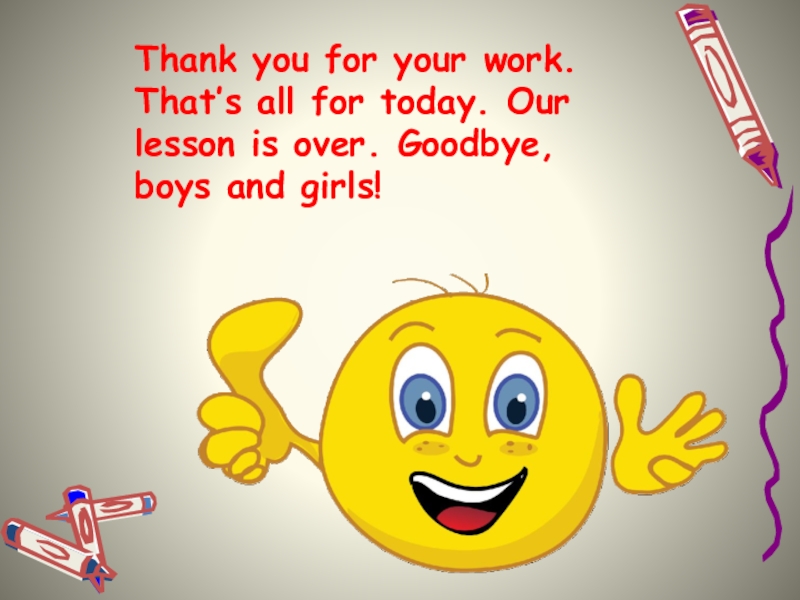